Objetivo Geral
Apresentar estudo de caso de implementação da metodologia OKR (Objectives and Key Results) no TRF2, destacando seus efeitos sobre a gestão estratégica e a cultura de gestão por resultados.
Objetivos Específicos
Descrever o contexto da Estratégia do TRF2.
Apresentar fundamentação conceitual do OKR.
Apresentar as etapas de implementação da metodologia OKR.
Refletir sobre as lições aprendidas e os fatores críticos para a institucionalização de OKRs na Justiça Federal.
Contextualização da Estratégia da JF2
Contextualização da Estratégia da JF2: Normativas
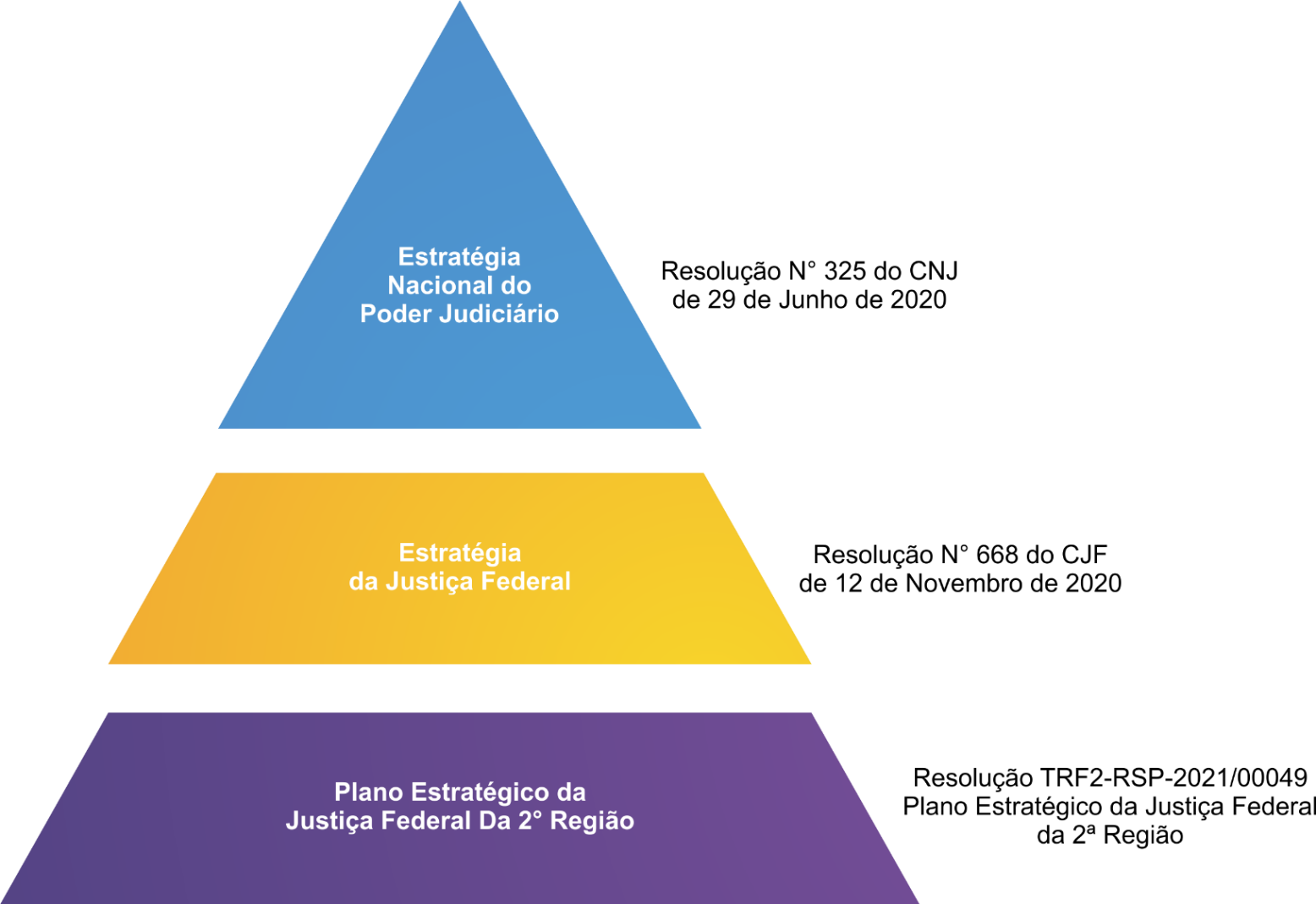 Entregar valor público a sociedade
Contextualização da Estratégia da JF2: Requisitos para Elaboração do Plano Estratégico
Contextualização da Estratégia da JF2: Processo de Planejamento Estratégico
Contextualização da Estratégia da JF2: Modelo de Gestão Estratégica
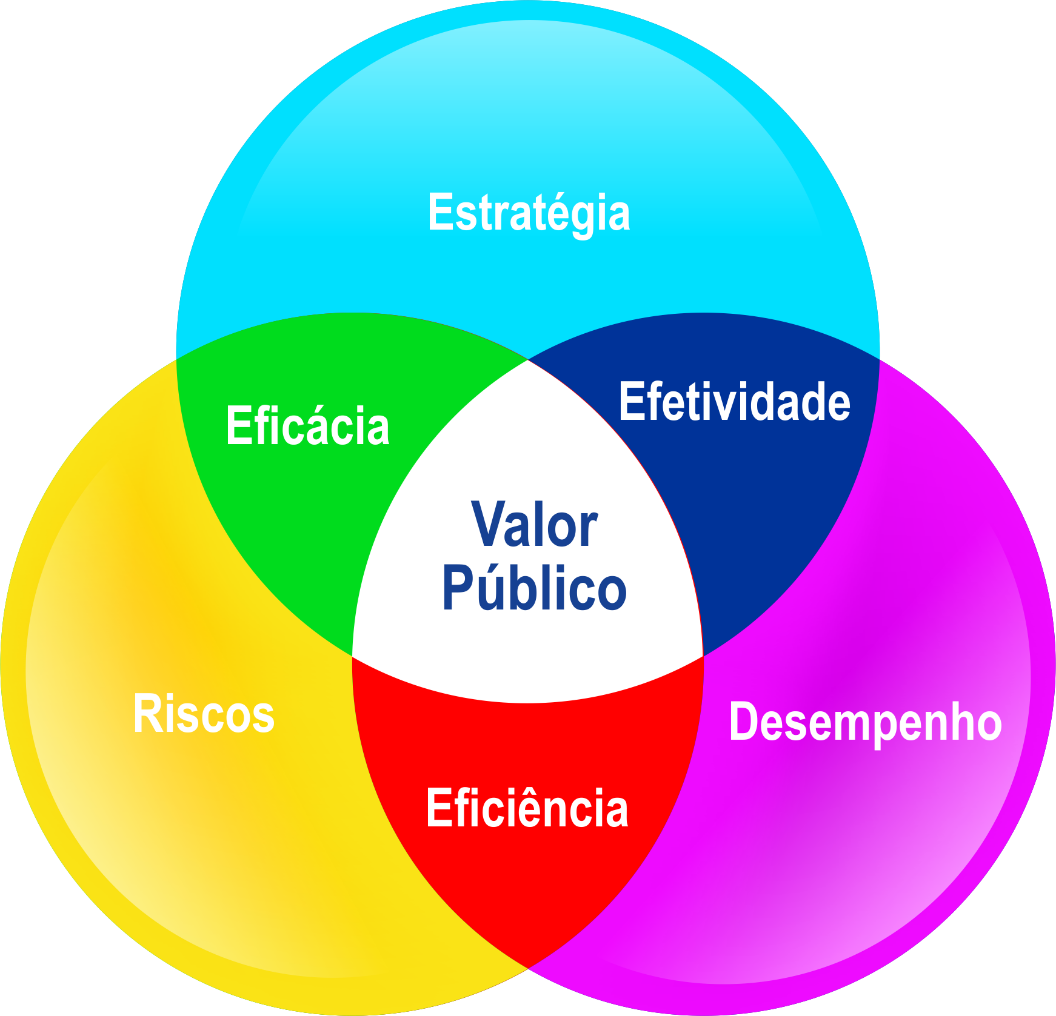 A integração da Estratégia, Riscos e Desempenho contribui para a Entrega de Valor Público para a Sociedade, em conformidade com boas práticas de governança e gestão recomendadas pelos Órgãos de Controle do Judiciário (CNJ, CJF, TCU).
Contextualização da Estratégia da JF2: Relevância do Alinhamento Estratégico
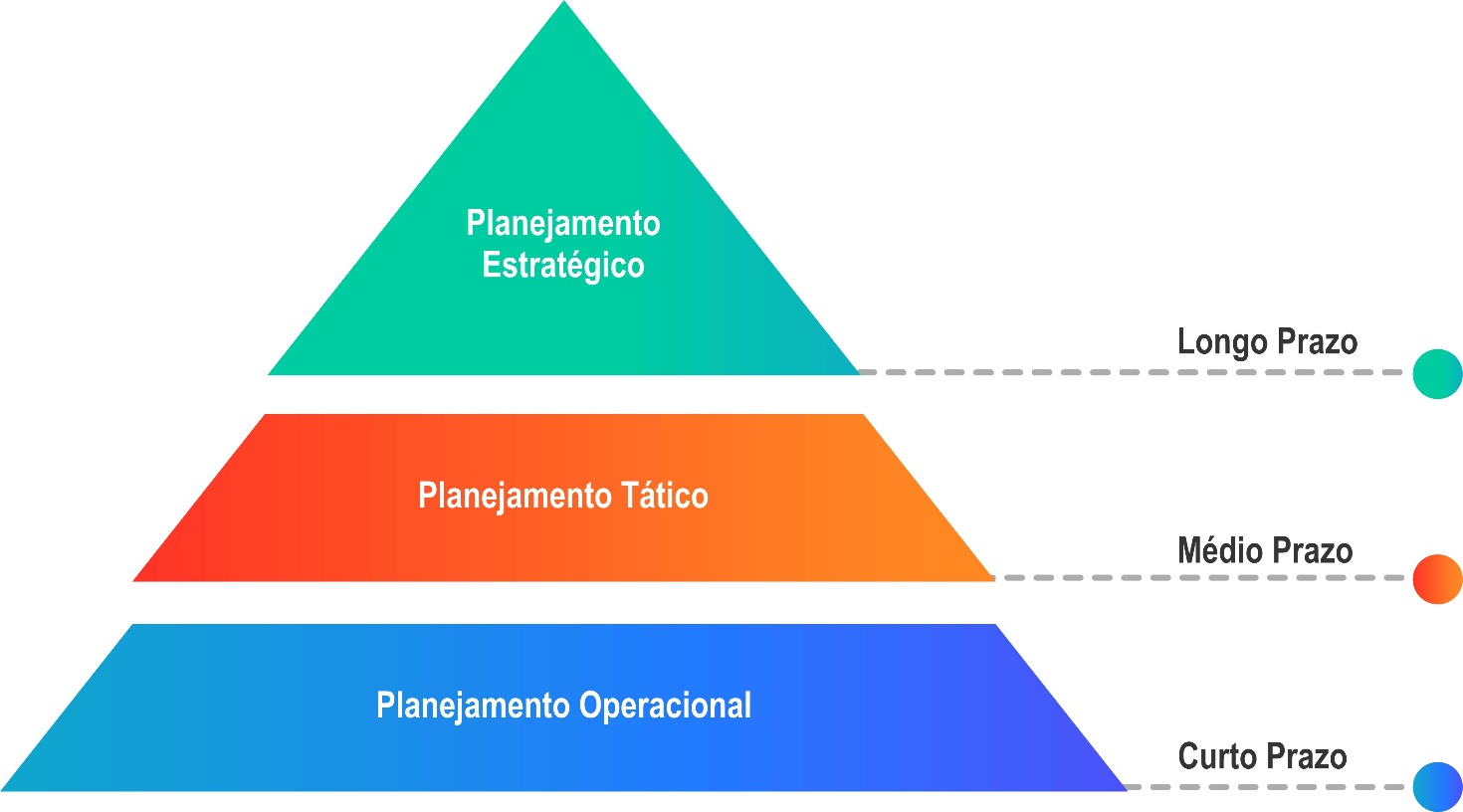 “O desalinhamento entre a formulação das estratégias no nível executivo e sua execução no plano operacional é a causa de fracasso da maioria das estratégias”
(Kaplan e Norton, 2008)
Objetivos e Resultados-Chave – OKR
Abordagem criada na Intel e popularizada pela Google para
definição  de objetivos e metas dentro da organização.
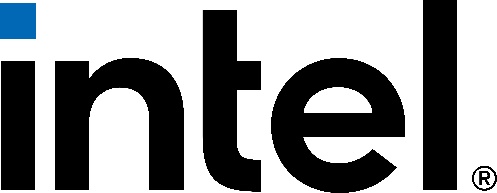 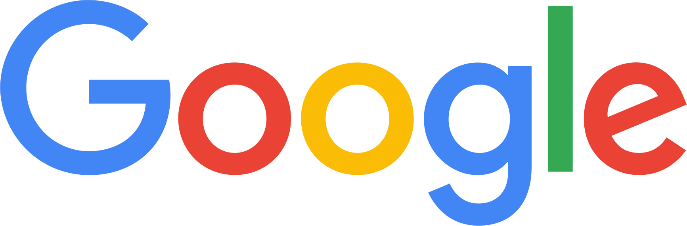 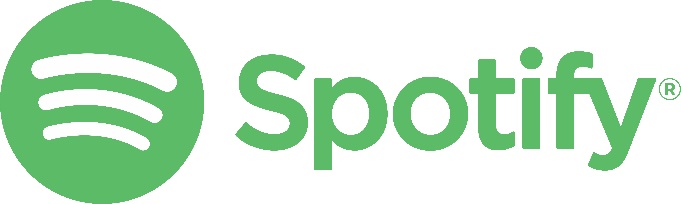 Objetivo e Resultados-Chave – OKR: Porque OKR?
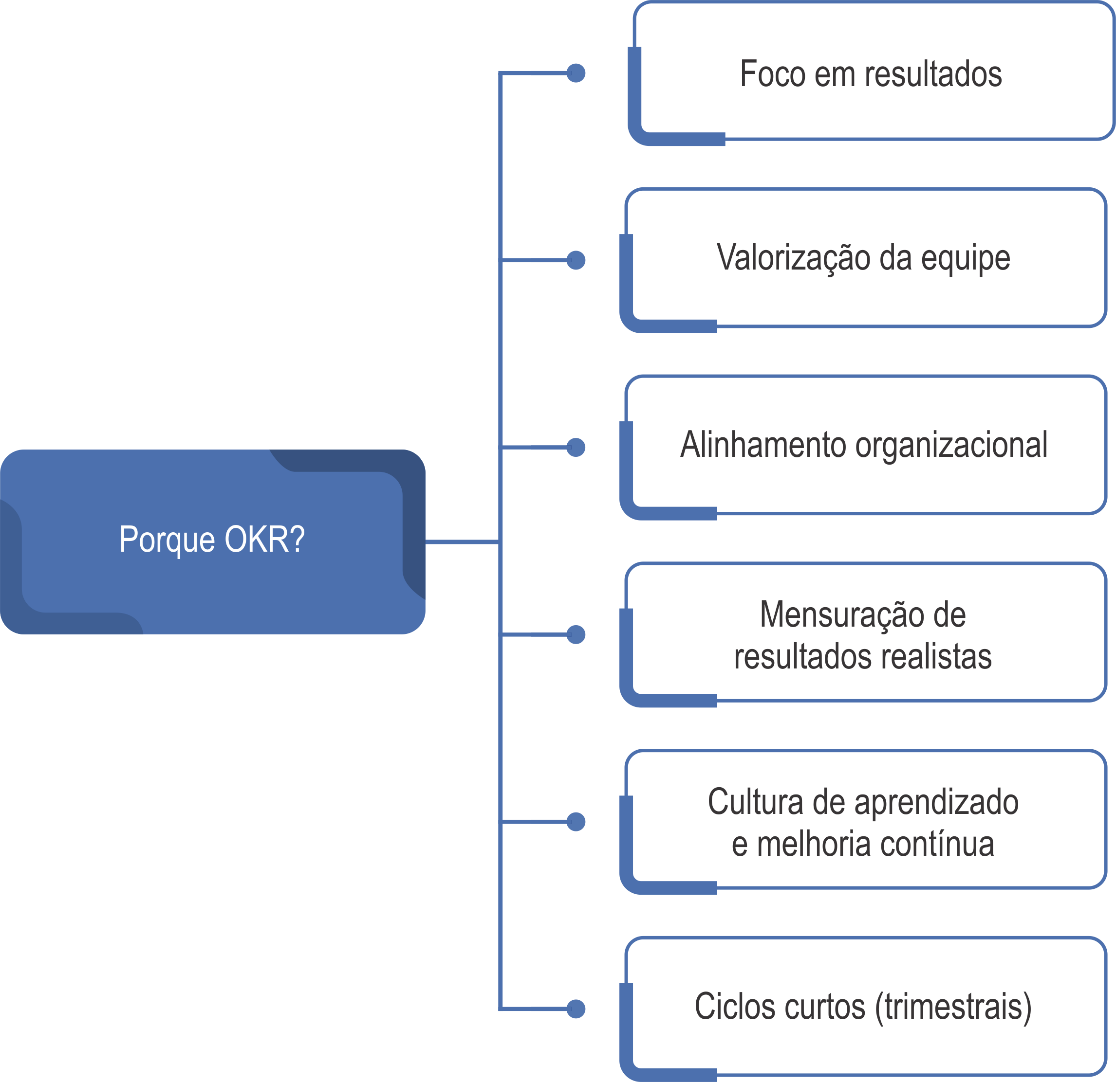 Objetivos e Resultados-Chaves – OKR: Estrutura
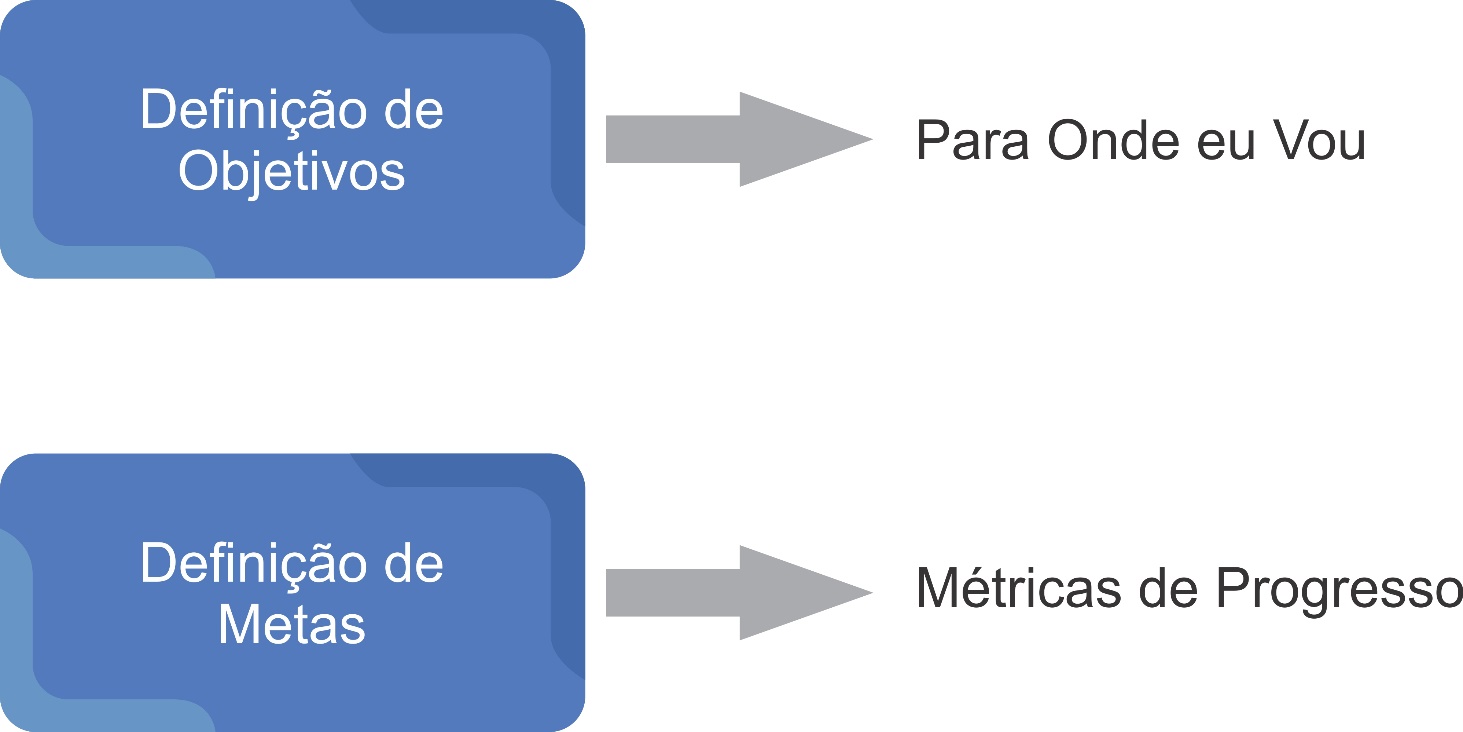 Objetivos e Resultados-Chaves – OKR: Características
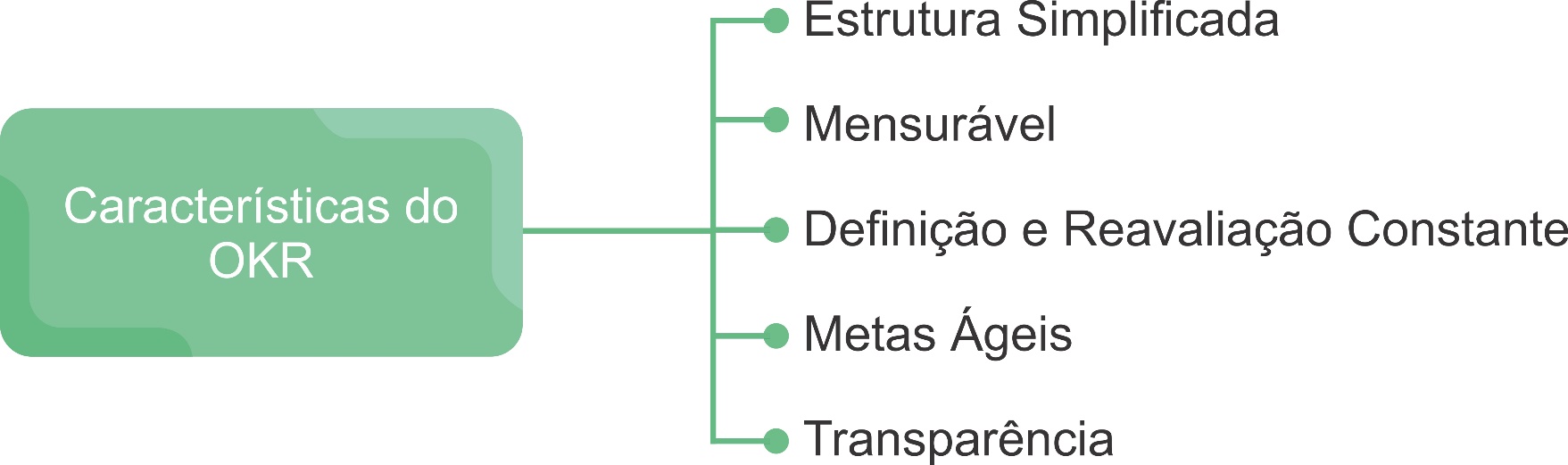 Objetivos e Resultados-Chaves – OKR: Operacionalização
Exemplos de Objetivos e Resultados-Chaves aplicáveis ao Poder Judiciário
Etapas de Implementação do OKR no TRF2
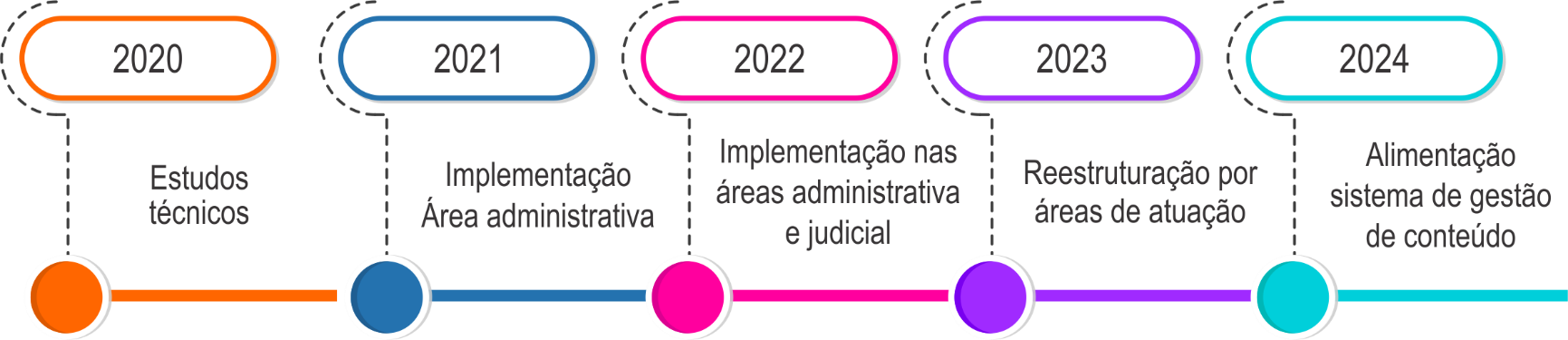 Roadmap de Desdobramento da Estratégia: Implementação de OKR no TRF2
Adoção por 90% das principais áreas administrativas
Objetivos e Resultados-Chaves – OKR: Fatores Críticos de Sucesso
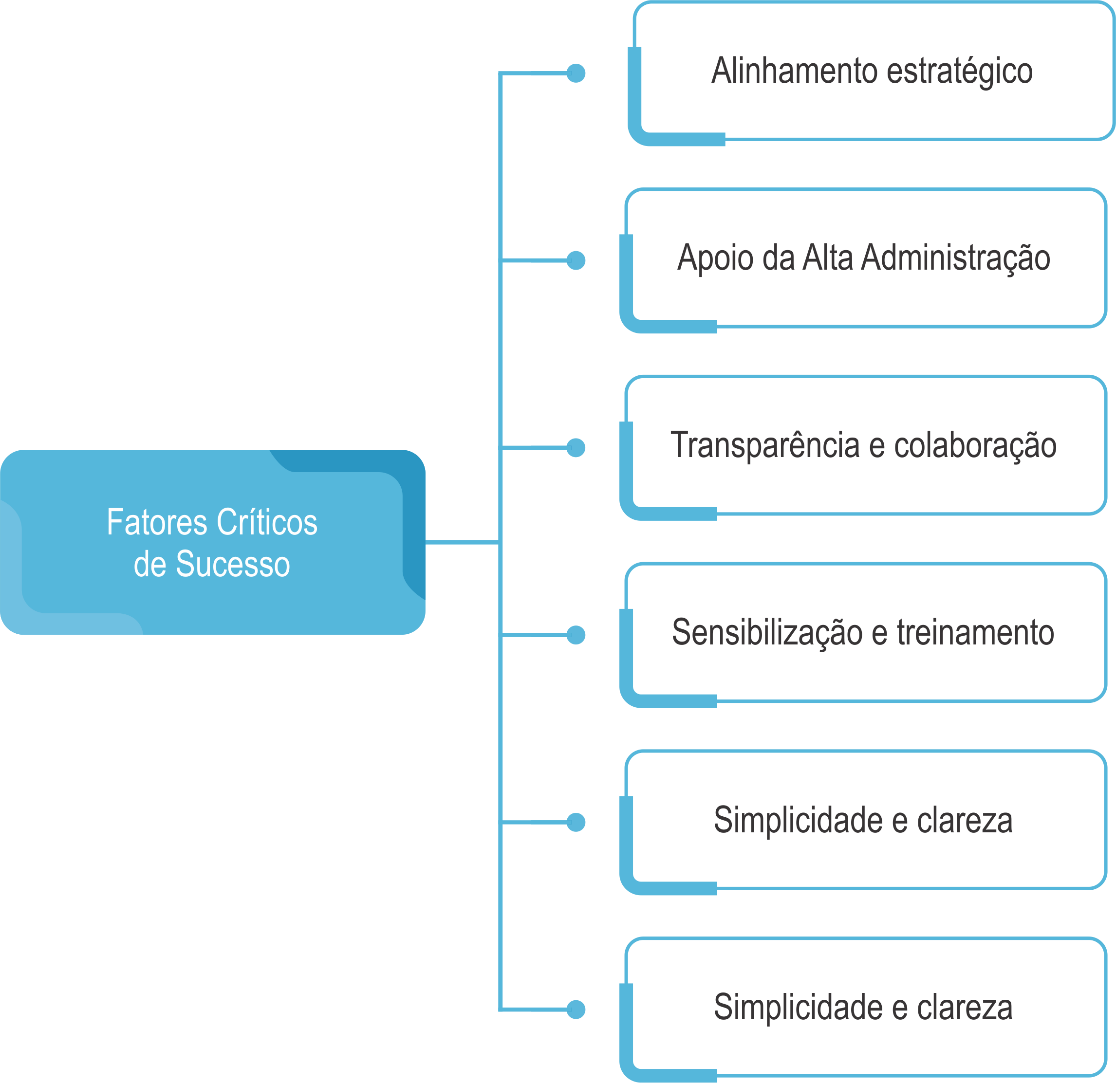 Objetivos e Resultados-Chaves – OKR: Lições Aprendidas
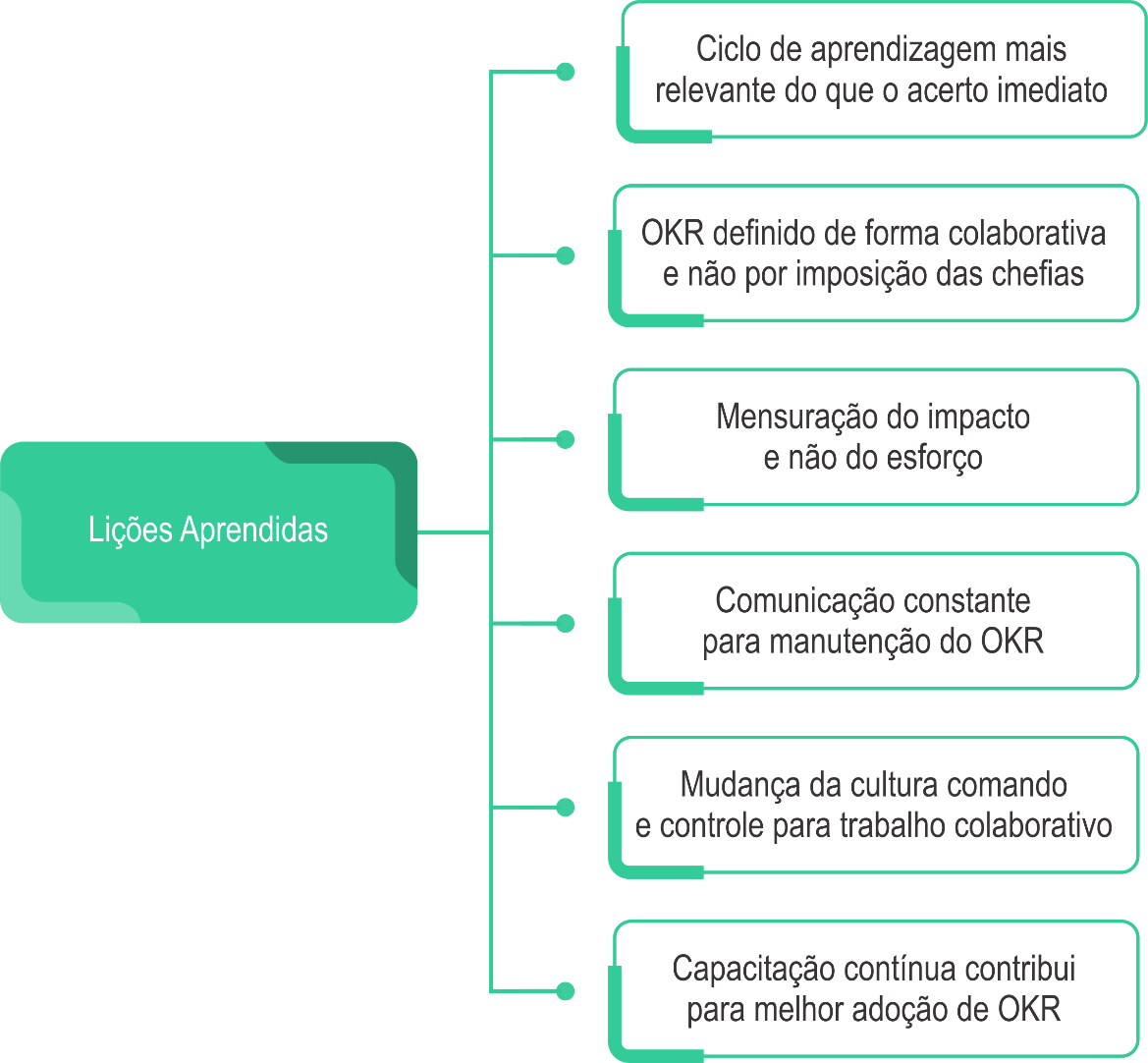 Exemplos de Aplicação da Metodologia OKR
Painel de Apresentação de OKR (uso interno)
Grato pela paciência!
Pedro Oishi – TRF2


(21) 2282-8202 - (21) 2282-8880

pedro.oishi@trf2.jus.br

(21) 96993-1000
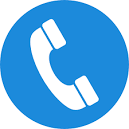 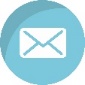 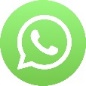